Centre for Business, Innovation and the Regions
Under Pressure. The Future of Councillor-Officer Relations. 

Neil Barnett (Leeds Beckett), Arianna Giovannini (Urbino University), Steven Griggs (Staffordshire University), David Howarth (Essex University), Stephen Jeffares (Birmingham University) and Craig Love (Essex University). 

Contact: Professor Steven Griggs
Steven.Griggs@staffs.ac.uk
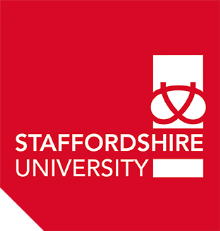 Local political leadership – a programme of research
Pressures on officer-councillor relations: austerity, Covid pandemic, hybrid institutions, inflation, S114 notices…
Traditional stance of ‘councillors decide, officers implement’.
How is it holding up? Does it describe the ‘reality’ of everyday practices? And did it ever?
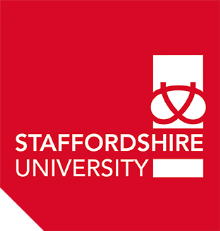 Method – Q survey of officer-member relations
Q-method study of officers and elected members.
Undertaking a Q: from statements to Q-sorts to determining factors and onto viewpoints.
32 respondents from across the UK, evenly spread between councillors and senior officers.
Viewpoints tested in conversation with councillors and officers from two authorities: Lancaster City Council and Swansea Council.
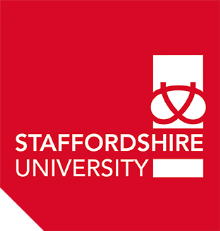 What did we find?
4 different viewpoints across the leadership of local authorities.

Much ground for consensus and resonance of traditional division of labour between officers and members. 
Certain robustness of officer-member relations.
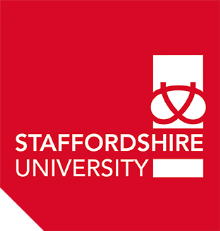 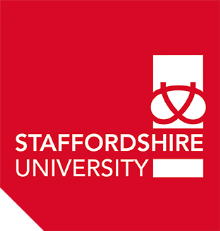 Digging deeper: four viewpoints
Settled Accommodation 
Stressed Collaboration
Fractured Expectations
Galvanised Dialogues
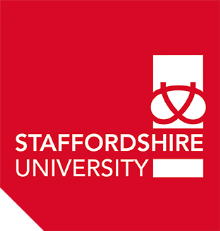 VP1: Settled Accommodation
Officers and elected members fulfil different roles and bring distinct contributions to the partnership. Glue is a common commitment to public service. 
Respectful adherence to the traditional norms and divisions of labour between officers and members. 
Strong support for politicians with a clear agenda and vision, with responsibility for the vision for the council firmly in the domain of the political system.
Officers as a check on political leadership, provide independent and neutral expertise to political leaders.  
Roles depend on negotiation and personalities, shifting between administrations.
VP2: Stressed Collaboration
Relations seen through the lens of collaboration, challenging claims that difficulties arise between officers and members because of their different motivations and worldviews.
Suggests that officers should work closely with members to ‘develop a political brief’, underlining the capacity of officers to ‘focus the ideas and thoughts of members’. Indeed, this viewpoint typically refutes that it is the role of the councillor to ‘point at the horizon’ and the role of the officer to get them there. 
Calls for greater dialogue, foregrounding demands for regular discussions of agreed values, expectations and behaviours - a dialogue which it ultimately posits as a condition of effective officer-member relations.
New governance structures and forms of commercial activity place stress on working relationships. Proponents of this perspective called for officers and members to ‘pull together’.
VP3: Frustrated Expectations
Recognition of increasingly fractured relationships between officers and members in local authorities. 
Austerity putting pressure on working relationships, such that councillors do not always comprehend the implications of budget cuts on the capacity of authorities to deliver services.
Fixes responsibility for the tensions firmly in the domain of politics and the inconsistencies of political leadership.  Strongly endorse claims that tensions emerge when councillors put individual ward issues above the needs of the wider community or the ‘council as a whole’.
But critique of politics - failing to balance effectively their own political agendas and demands of constituents with the weight of evidence offered by officers.
VP4: Galvanised Dialogues
Recognises continued ‘grip’ of traditional divisions of labour between officers and members, contesting claims that traditional ways of working are ‘increasingly irrelevant’. 
But shifting conjuncture of austerity has accelerated and enhanced the joint working or collaboration between officers and elected members. 
Flipside is the blurring of officer and member roles. Distinguishes itself by its recognition that a concentration of roles can lead to officers being forced to take the blame for rationing, as councillors delegate decisions to officers.
Questions the role of the elected member as an autonomous decision-maker, challenging the claim that the councillor decides or establishes strategic direction of policy for officers to advise on, and deliver, that strategic direction.
Modelling the Landscape
Dual elite models.
Dynamic dependency or what we call ‘dependent elites’ models.
Detached elites.
Indistinct elites.
TABLE 2
Where does that leave us? Amidst the consensus…
Different viewpoints wax and wane across authorities. Each brings own assessment and potential solution. Recommendations respond to different elements of viewpoints.

1. Communication by political leaders of strategic direction and priorities for the council cannot be a one-off exercise but has to be part of a regular process of stating and re-stating priorities. 
2. Officers and members should meet regularly to discuss officer-member relations and the values and expected behaviours of each party.
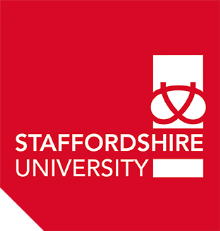 Where does that leave us? Amidst the consensus…
3. Councils should subscribe to a ‘no surprises’ policy, with officers informing councillors of potential challenges and ‘pinch points’ in any decisions.
4.Councils should review their induction programmes for new members and officers, evaluating how far such programmes effectively communicate the expected values and behaviours of officer and elected members. 
5. Authorities should also take stock of the formal and informal channels through which officers and members come into contact.
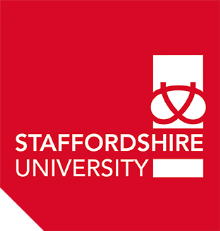 Where does that leave us? Amidst the consensus…
6. Local authorities should review and re-assess formal governance mechanisms.
Whilst the craft or astuteness of both officers and elected members helps to navigate everyday tensions and contradictions, it is formal governance procedures that provide the check on the vagaries of ‘fast’ decisions and the generation of overly ‘cosy’ organisational cultures and relations.

End with a call for renewed public debate over officer-member relations - expose to public dialogue the different realities of officer-member relations that are too often hidden by the widespread allegiance to the necessary mantra of ‘politicians decide, officers implement’.
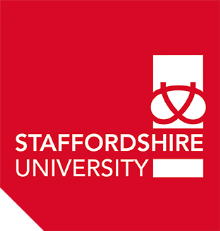